ŽELIM STABLO - PROJEKT
OŠ Eugena Kvaternika, Velika Gorica
Voditeljice: Katica Vlahinić, Marina Mužek, Dalia Kager
Dobili smo micro:bit set za zalijevanje!
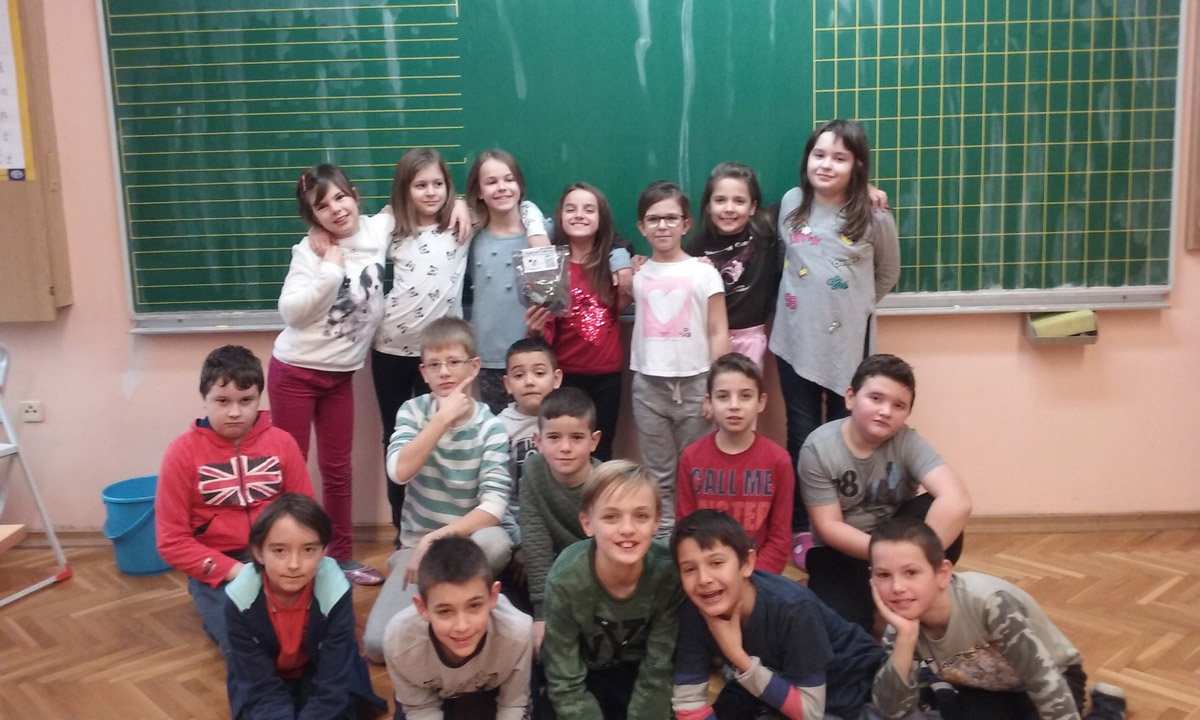 Zavladalo je veselje pomiješano s nestrpljivošću: KAD ĆEMO GA INSTALIRATI?
Radni sastanak – Kako i gdje smjestiti  naše cvijeće i micro:bit
Nabavljamo biljke
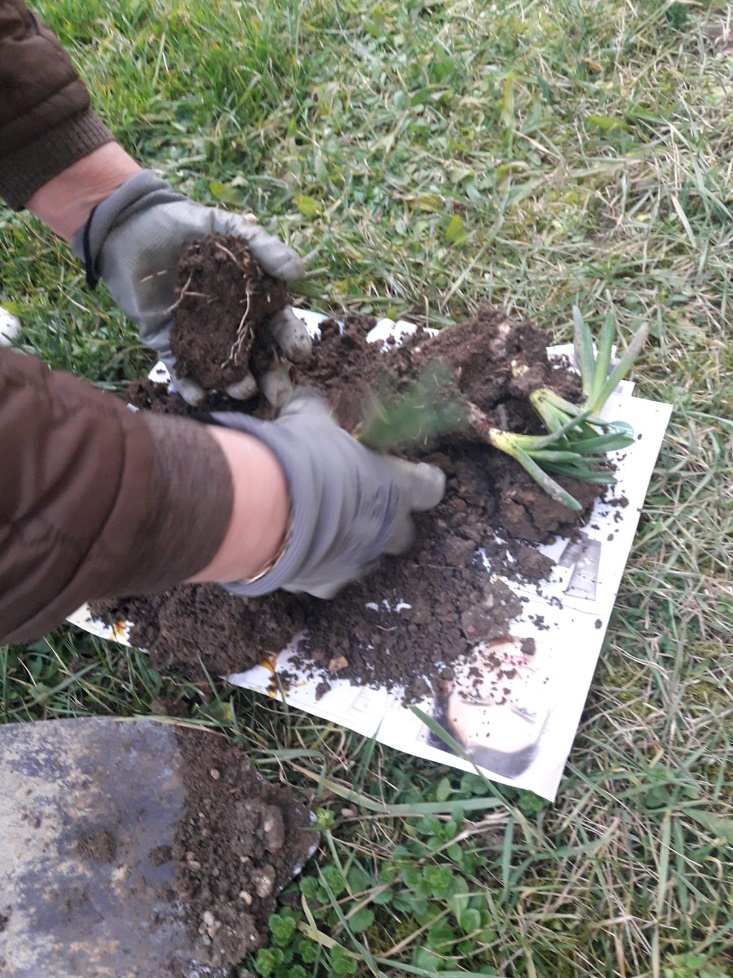 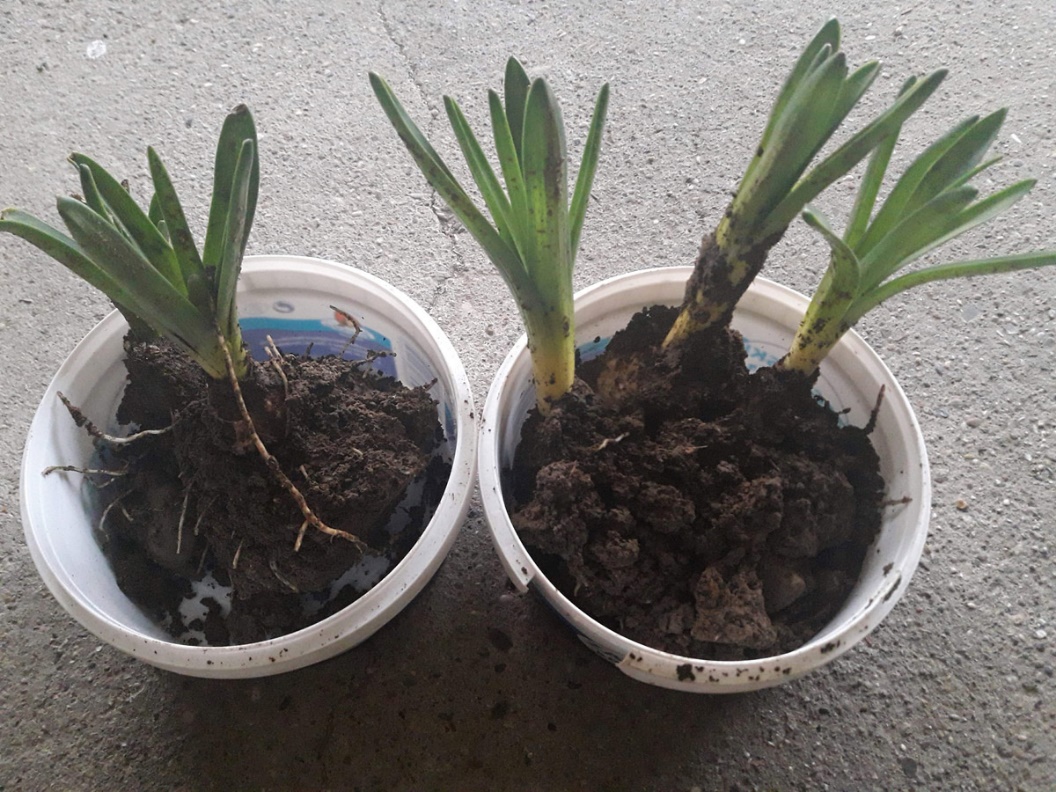 Sadnja biljaka sa 1. razredom
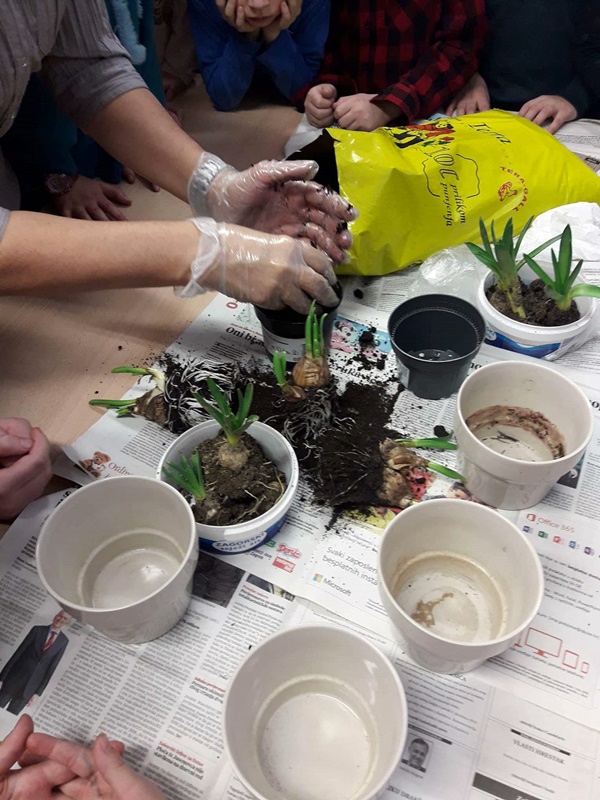 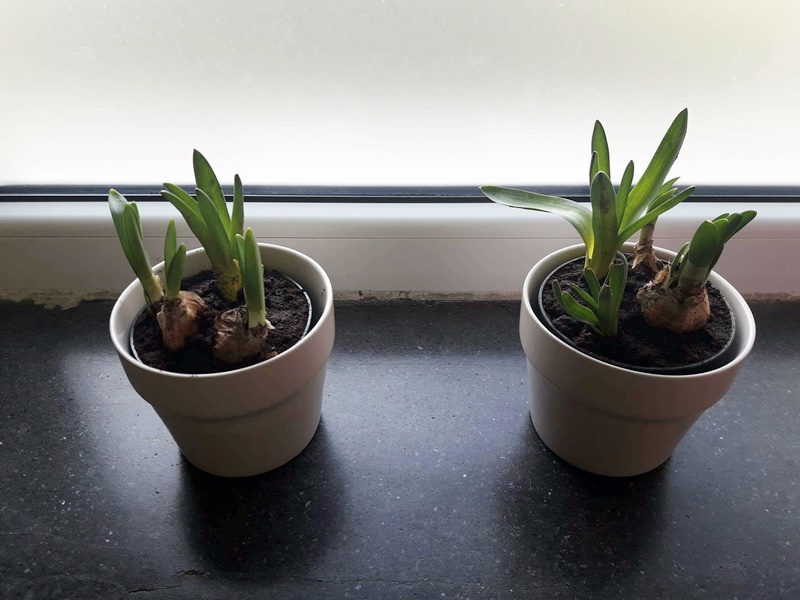 Set za zalijevanje i micro:bit
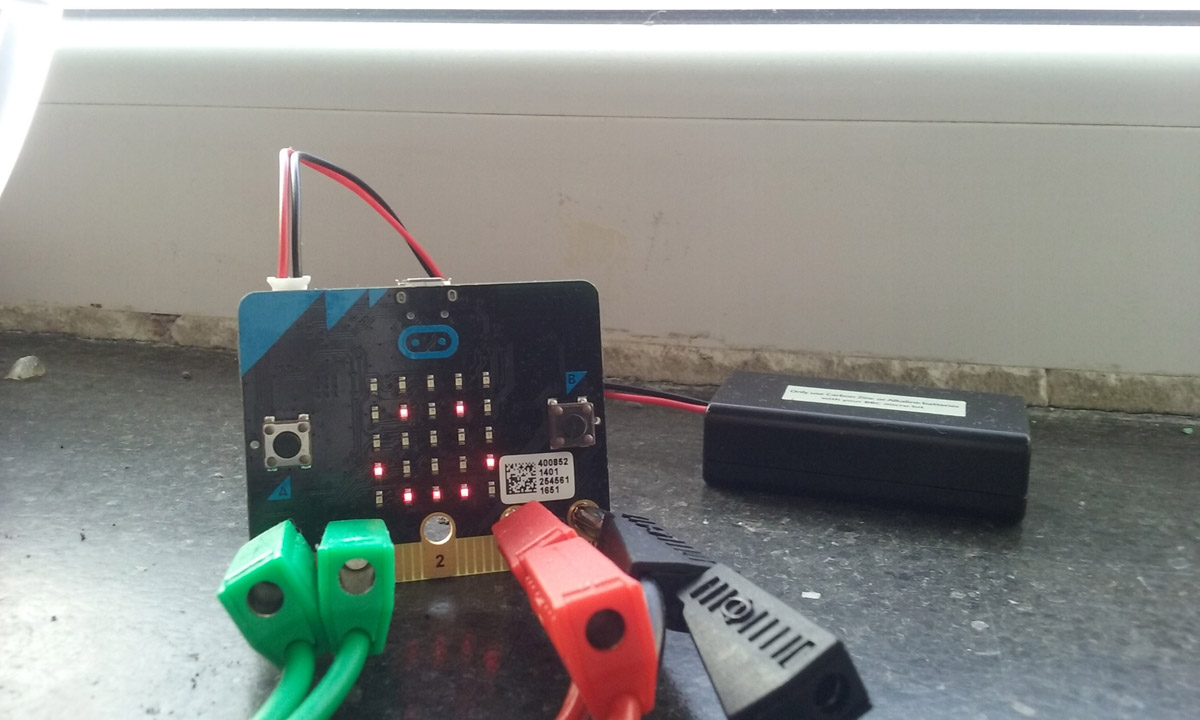 Set za zalijevanje i micro:bit – uvodni razgovor - video
Postavljanje seta za zalijevanje i micro:bita u teglicu s biljkom
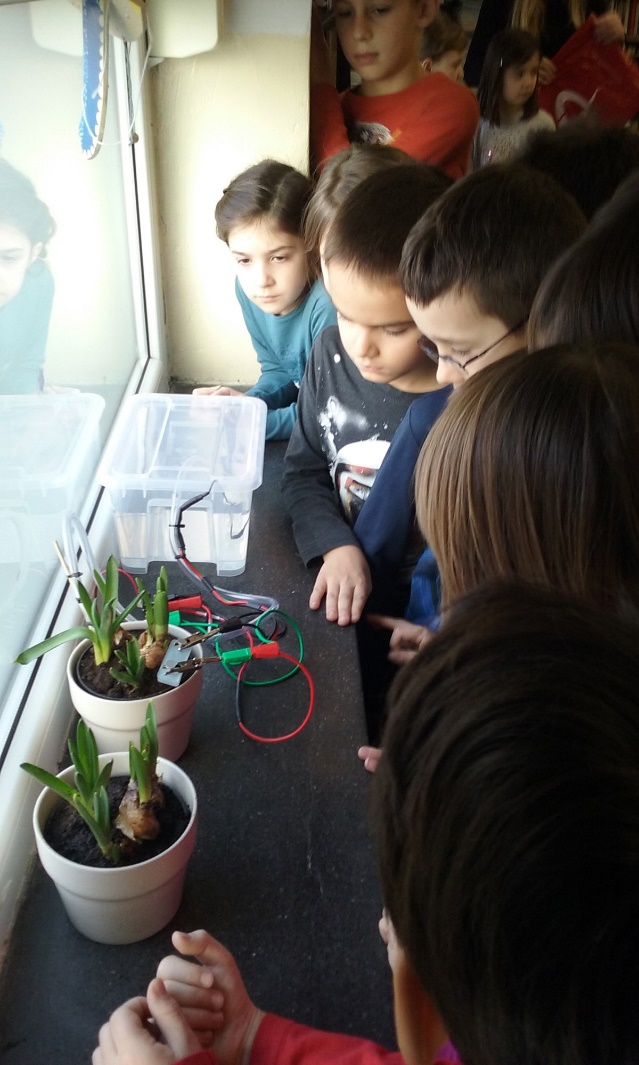 Postavljanje seta za zalijevanje i micro:bita u teglicu s biljkom
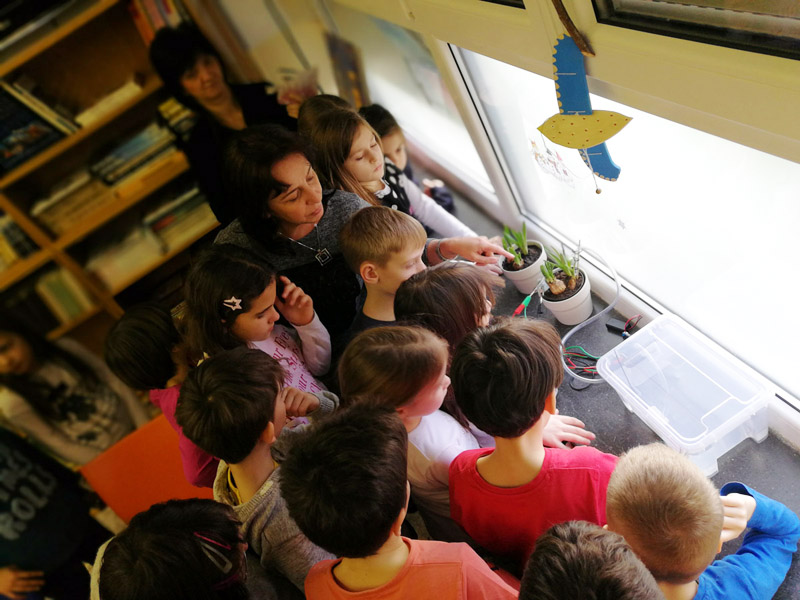 Praćenje rasta i razvoja biljaka i rada micro:bit seta za zalijevanje
29.01. 2018. - Prvi vikend i odmah problem  - micro:bit prestao s radom , biljke imaju suhu zemlju.
Otkriven problem – potrošile se baterije  - kratak rok trajanja.
Biljke koje sami zalijevamo  bez teškoća prebrodile vikend.
01.02.2018.  – Micro:bit radi, biljke imaju  zelene i čvrste listove.
Zumbuli i narcise  počeli  razvijati prve pupoljke.
Potrebno im je više zalijevanja je je  toplo u knjižnici gdje su smještene.
Praćenje rasta i razvoja biljaka i rada micro:bit seta za zalijevanje
08.02.2018. - sve super radi , biljke lijepo napreduju i očekujemo prve cvjetove.
Sve češće promatramo biljke i zanima nas koji cvijet će prvi otvoriti latice.
12.02. 2018.- Ponedjeljak – ajoj , opet baterije potrošene!
Narcise koje sami zalijevamo  procvjetale su , zumbuli  još nisu, ali će ubrzo.
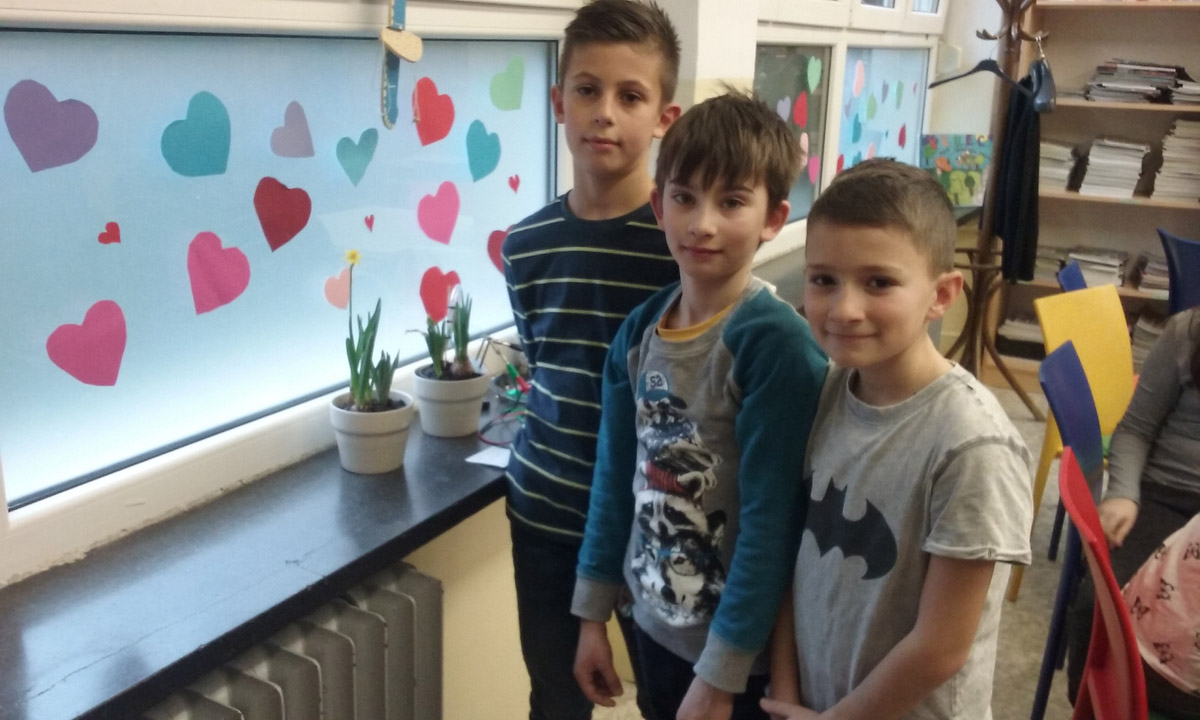 Praćenje rasta i razvoja biljaka i rada micro:bit seta za zalijevanje
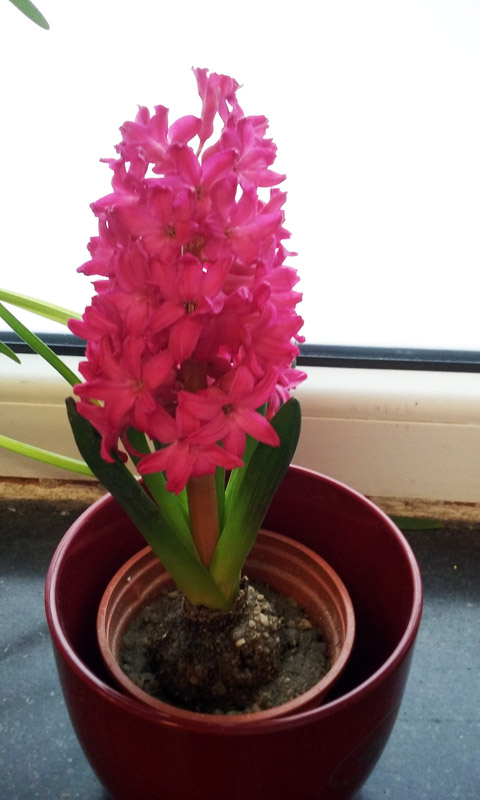 19.02.2018. - biljke su se oporavile preko tjedna , moramo mijenjati  baterije prije početka vikenda  da ne bi žeđale i cvjetanje  se zaustavilo.
Redovito zalijevamo biljke pa one lijepo napreduju . Narcise su otvorile sve svoje cvjetove.
05.03.2018. – Mijenjanje baterija prije početka vikenda funkcionira. 
Nakon vikenda, dočekalo nas je ugodno iznenađenje , zumbuli su procvjetali i u punom su cvatu!
Praćenje rasta i razvoja biljaka i rada micro:bit seta za zalijevanje
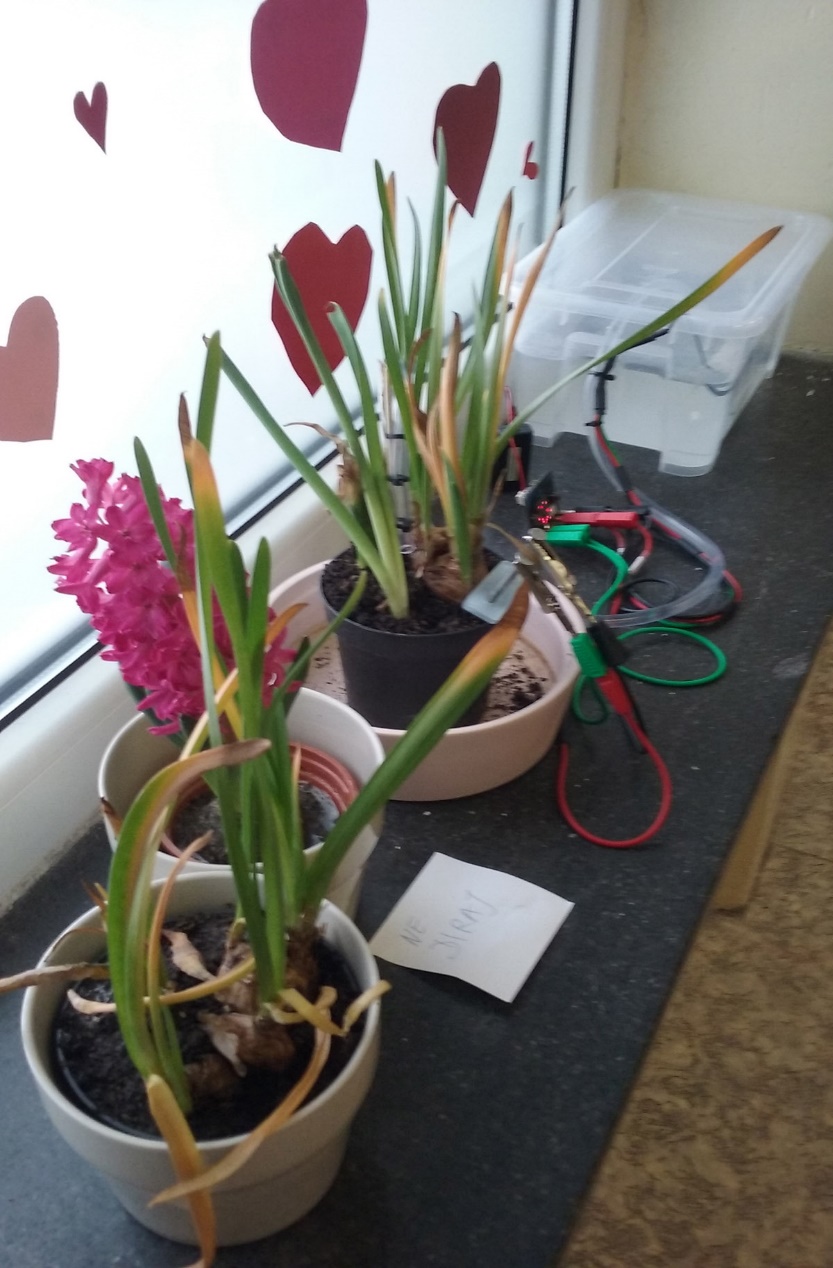 19.03. 2018. – Micro:bit zatajio, na izgled sve radi, a on ne zalijeva cvijeće pa je počelo venuti.
Biljke koje sami zalijevamo nemaju problem sa žeđanjem.
 21.03.2018. - Naša prof. Dalia otklonila problem  i pumpica opet crpi vodu iz spremnika. 
Nadamo se da će se cvijeće oporaviti i biti kao ovo iz druge tegle koju sami zalijevamo.
Praćenje rasta i razvoja biljaka i rada micro:bit seta za zalijevanje
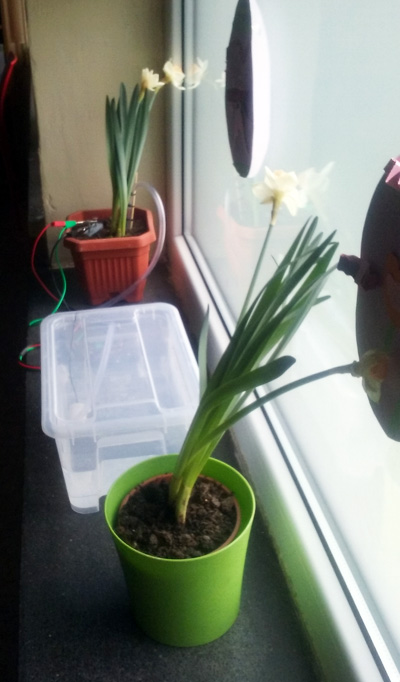 23.03.2018. – Micro:bit opet dobro radi i cvjetovi su počeli puštati mlade listove.  
Tehnika je čudesna,  ali nama   treba više znanja o micro:bitovima. Sreća da nam je prof. Dalia uvijek spremna pomoći i odraditi ono što ne znamo.
17.04.2018. – Narcise su se lijepo oporavile. Micro:bit dobro odrađuje svoje zadatke .
U drugoj tegli cvijeće cvjeta, ali zahtjeva našu pozornost i redovito zalijevanje.
Praćenje rasta i razvoja biljaka i rada micro:bit seta za zalijevanje
23.04.2018. – Danas završavamo sa projektom i donosimo zaključke. 
Uz micro:bit uzgoj biljaka je puno lakši i praktičniji. Biljke bivaju zalivene i kad nismo bili u školi. Jedina mana mu je brzo trošenje baterija te zbog toga prestaje sa radom. Bilo bi izvrsno kada bi ga mogli direktno spojiti na el. energiju.
Biljke koje smo sami zalijevali također su lijepo napredovale sve dok nismo otišli iz škole na proljetni odmor. Tada su počele venuti jer nisu imale dovoljno vlage, a ni naše pozornosti.
Zaključak
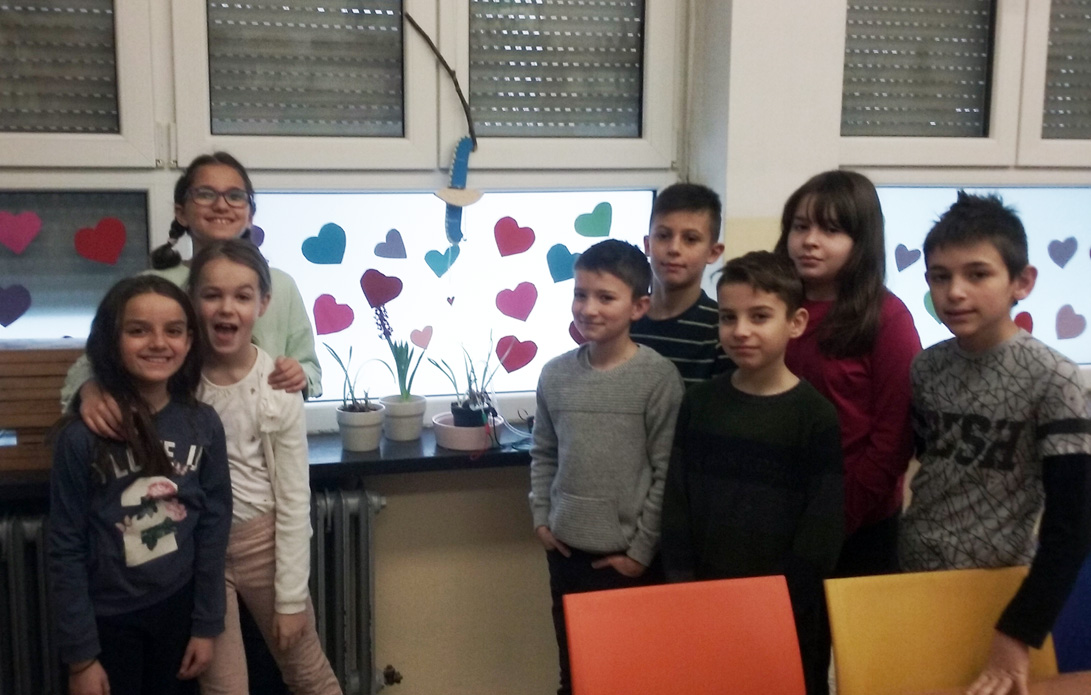 Shvatili smo da biljke, ako dobivaju pažnju i njegu, ljepše napreduju i daju bujnije cvjetove.
Ovaj projekt  pojačao je u našem razredu brigu o zelenilu i zainteresirao nas  za učenje informatike!